Sixth Regional Workshop on Data and Metadata Exchange (SDMX) - Advanced Level III
ESCWA SDMX Converter
Jordan-Amman

5 June 2023
1
[Speaker Notes: Rabih El Habta

Economist

Team Assistant - UN-ESCWA, Cluster 4- Statistics, Information Society & Technology Cluster]
Content
Intro to ESCWA SDMX Converter
Part I: What is SDMX and how it relates to SDGs?
Part II: Using SDMX Converter with Excel – what you should know
Part III: most common mistakes encountered
Intro to ESCWA SDMX Converter
3
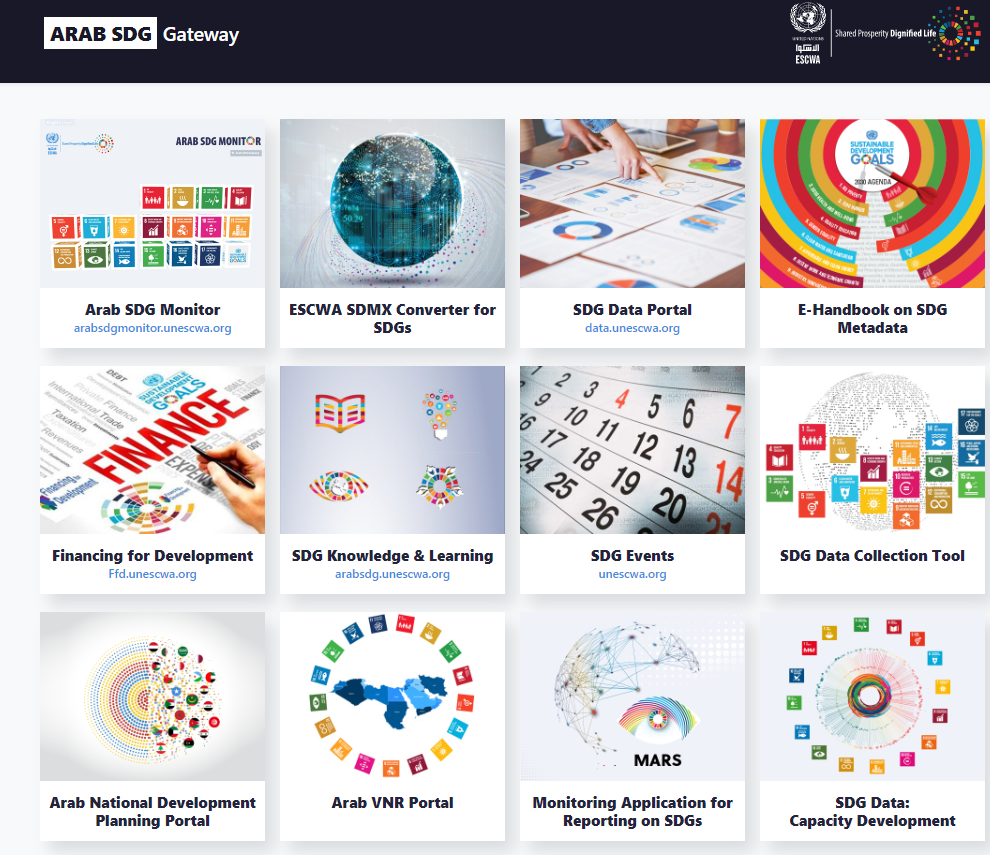 ESCWA SDMX Converter for SDGs
Facilitates the timely exchange and dissemination of quality national SDG data to Arab SDG Monitor National Reporting Platforms including the use of validation tools as per SDG metadata standards.
Arab SDG Gateway
ESCWA SDMX Converter for SDGs*
* Access to the converter is only granted to nominated ITC SDMX experts by NSOs.
4
[Speaker Notes: What is ESCWA SDMX Converter, and why it is important?]
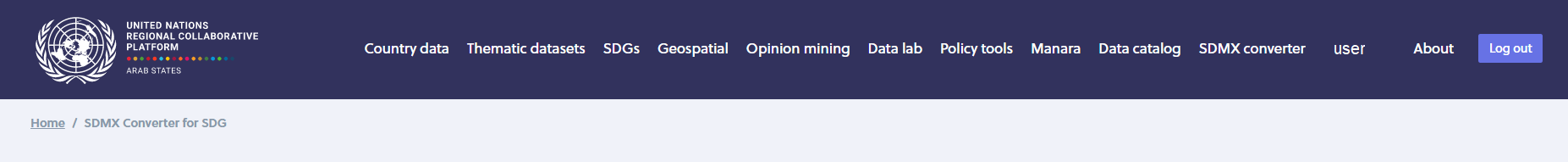 https://datacatalog.unescwa.org/sdmx/converter
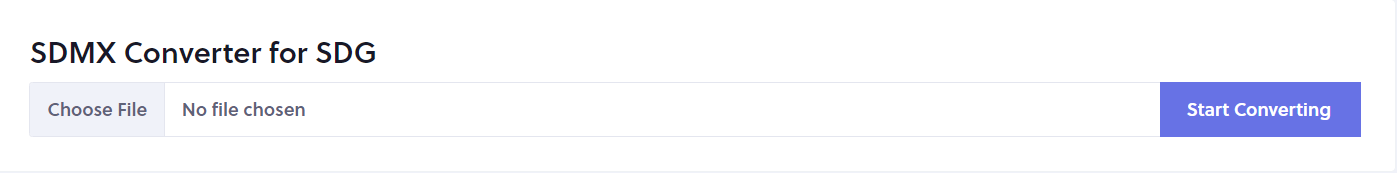 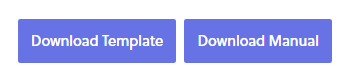 5
Note: To use the ESCWA SDMX Converter, please ensure that JavaScript (JS) is enabled on your browser.
[Speaker Notes: Once, you are logged in to your account, and press on the SDMX Converter tab, and download the template.]
ESCWA SDMX SDGs Template
The template is very useful as it resolves issues:

1) Missing or incorrect mapping of mandatory concepts in sheet “Parameters”

2) Enter the wrong REPORTING_TYPE or NATURE

3) Use SKIP for mandatory concepts

4) Use of incorrect UNIT_MEASURE & UNIT_MULT
6
[Speaker Notes: Remaining issues pertains to copy and paste, here, country must be accurate in entering the data.]
Sheet Data
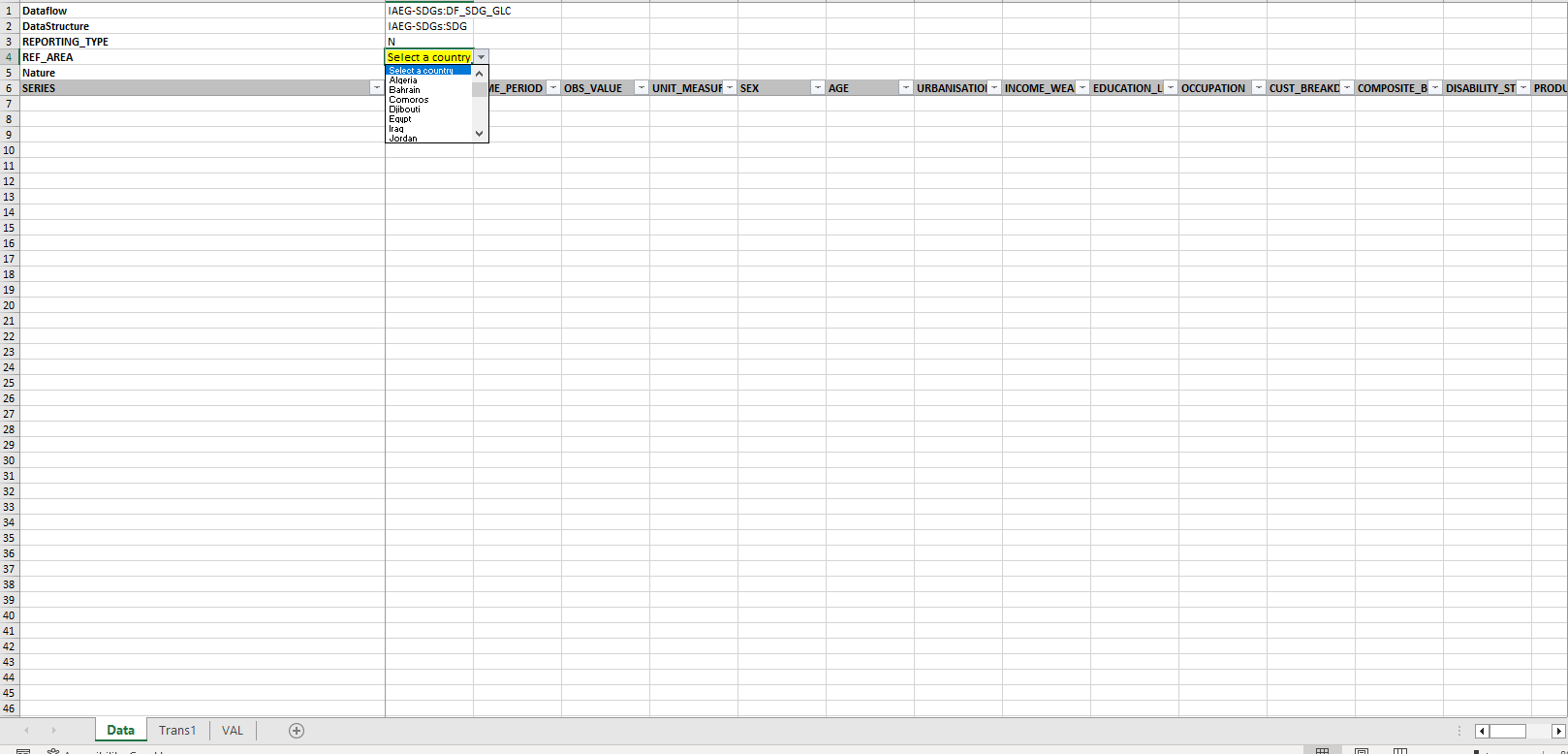 7
Sheet Data
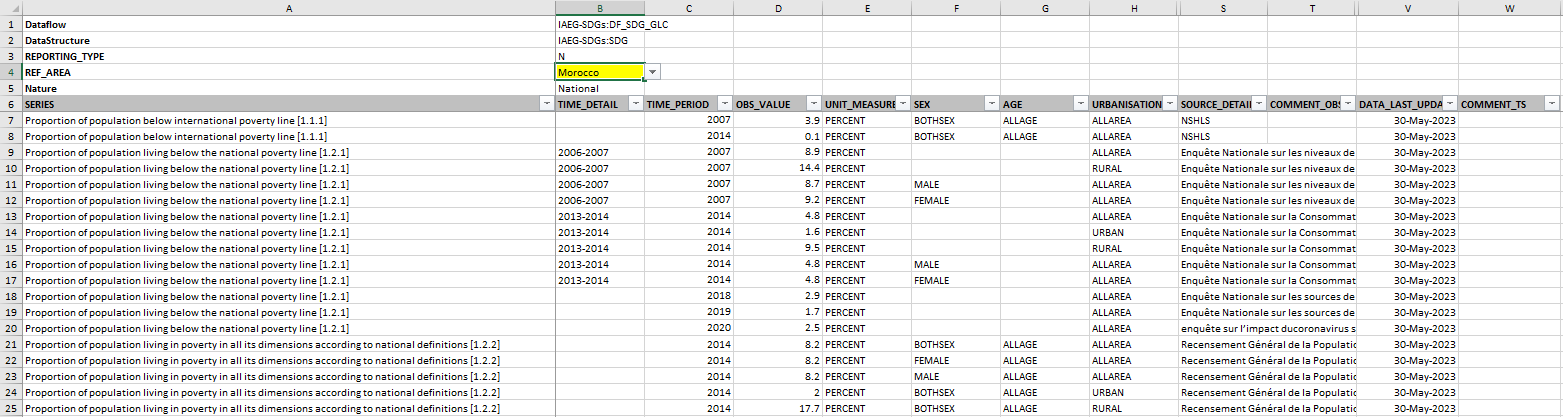 8
Sheet Parameters
 in the template
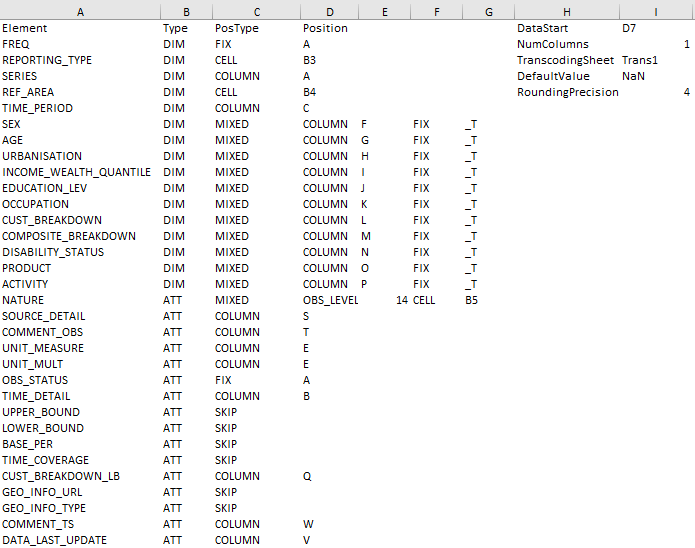 9
Sheet Trans in the template
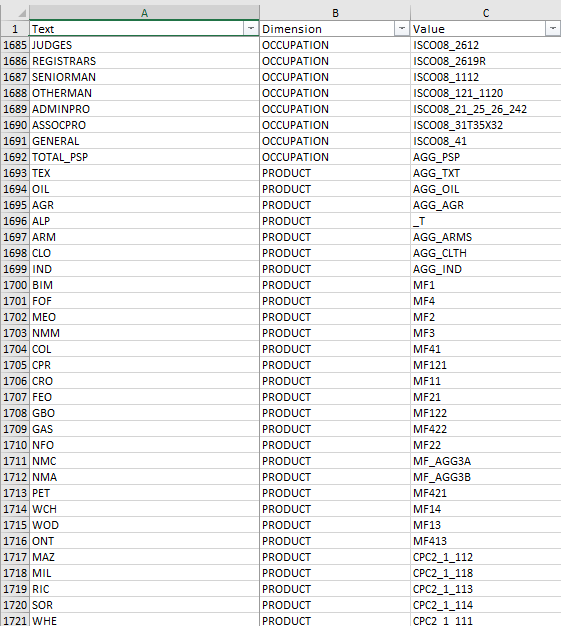 The sheet structure must contain three columns:

Text: to store local codes

Dimension: to store the SDMX name for the dimension

Value: to store the equivalent SDMX code.
10
File Upload and Successful Conversion
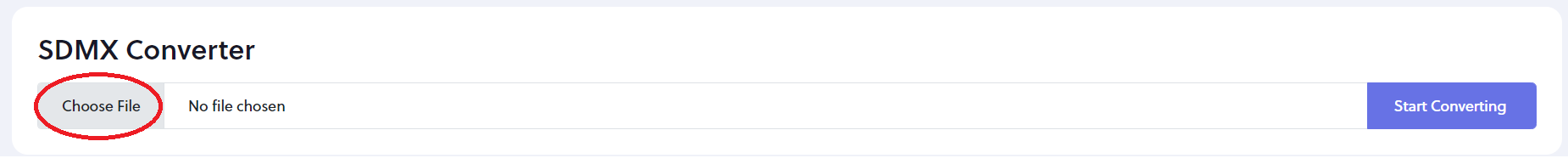 Click on Choose File
11
File Upload and Successful Conversion
Browse to your excel file to select it
Click Open
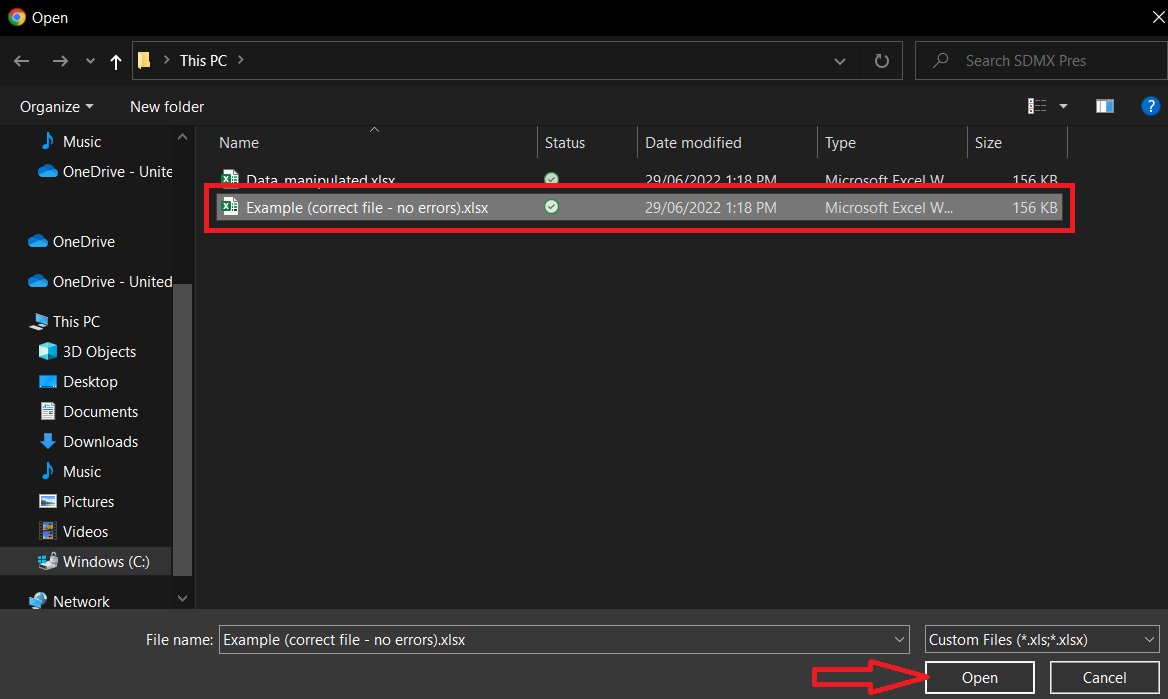 12
[Speaker Notes: Note: Converter displays a maximum of 100 errors, yet more errors can be found.
Here use the converter to walk participants through and show how to make the correction step by step.]
File Upload and Successful Conversion
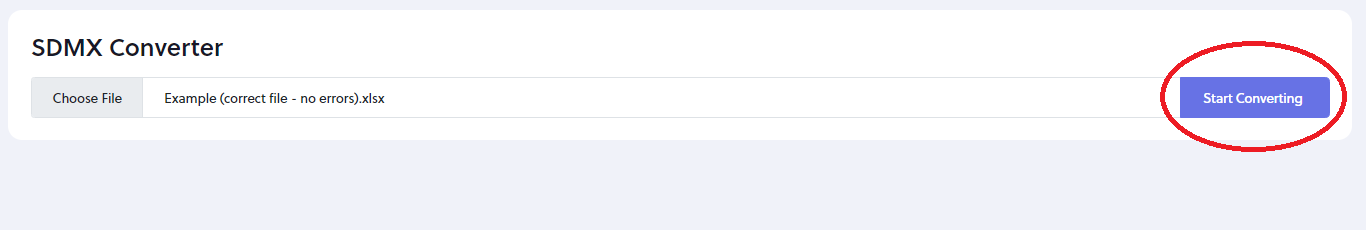 Click Start Converting
13
[Speaker Notes: Note: Converter displays a maximum of 100 errors, yet more errors can be found.
Here use the converter to walk participants through and show how to make the correction step by step.]
File Upload and Successful Conversion
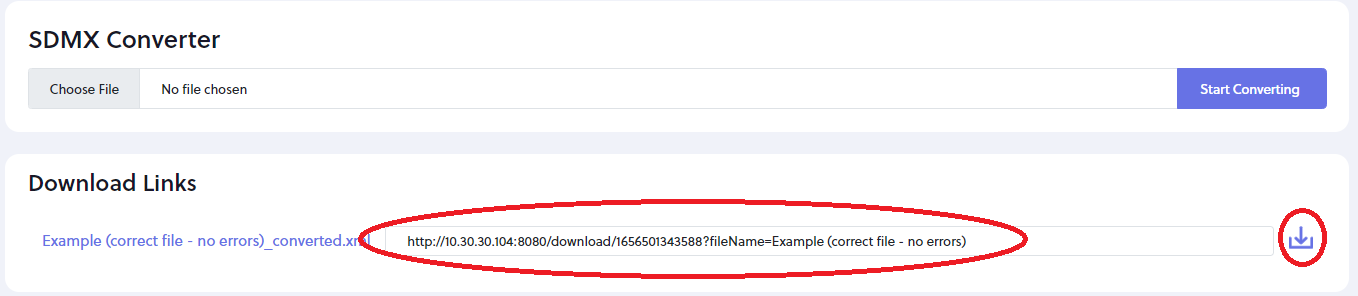 If there are no errors, we will get the download links.We can also share the displayed link with colleagues if needed.
Data is transferred to our database and sent to relevant entities for validation
14
When the conversion is successful, your file is submitted to admin for review and approval.
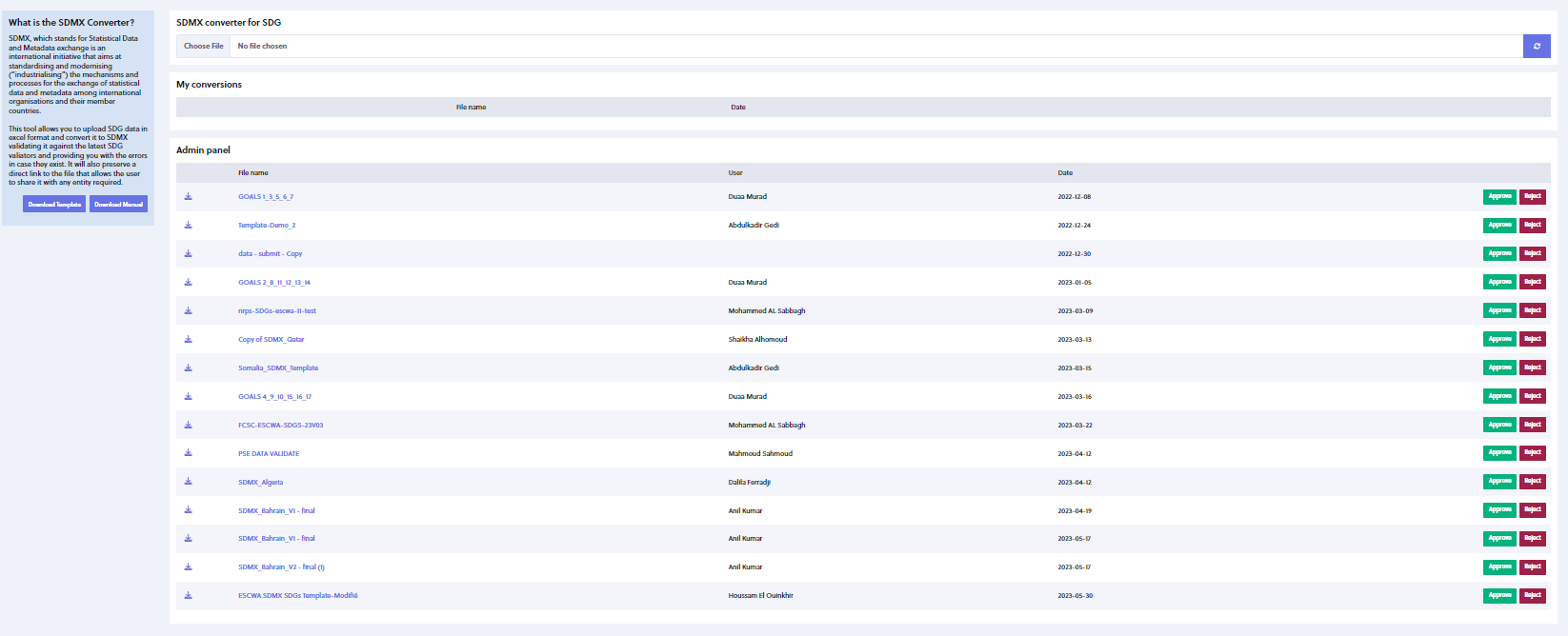 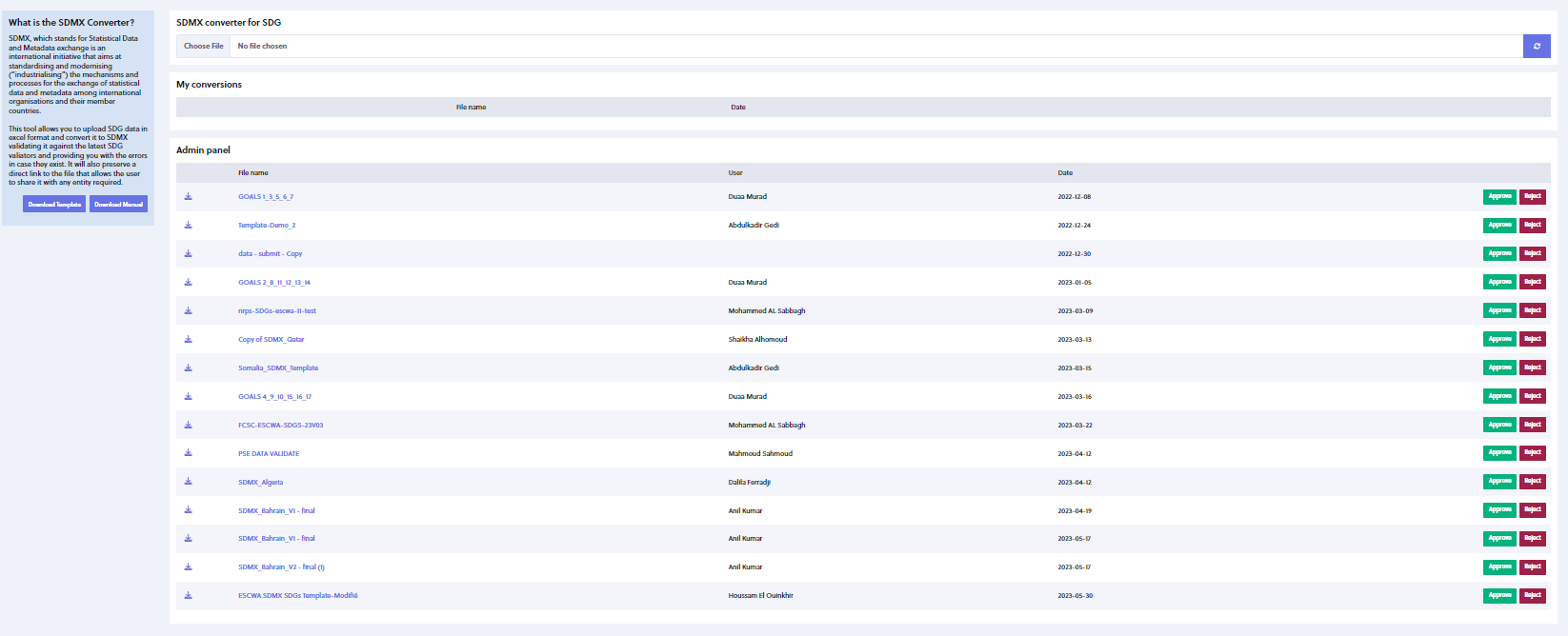 15
File Upload and Failed Conversion
ESCWA SDMX Converter uses the Country Global Dataflow for validating national data
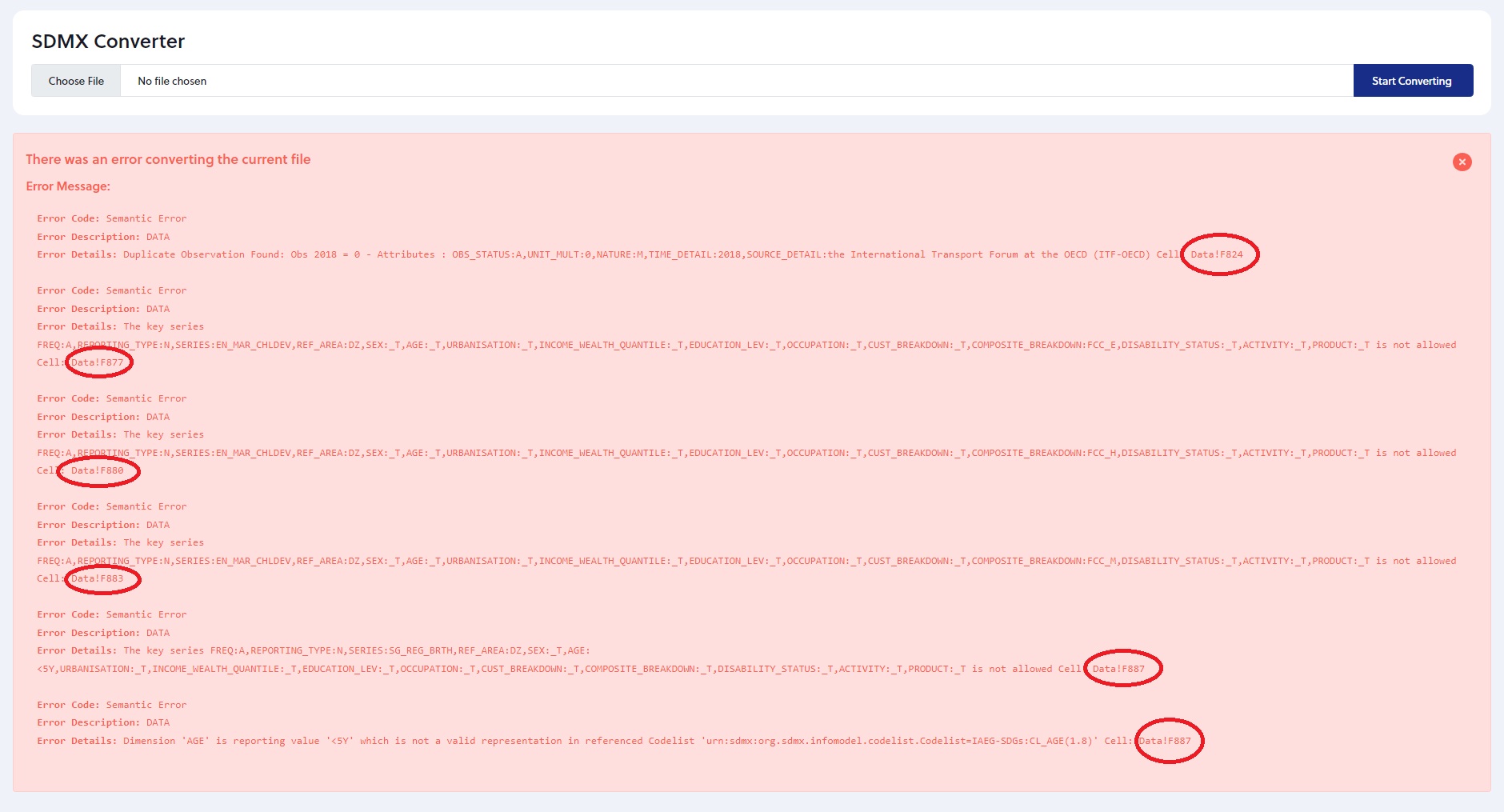 In case there are errors in the file, a message stating details about each one, including the cell in the Excel as highlighted, will appear on the screen.
16
[Speaker Notes: Note: Converter displays a maximum of 100 errors, yet more errors can be found.]
Part I: What is SDMX and how it relates to SDGs?
17
[Speaker Notes: For those that are participating for the first time and are new to SDMX, let us understand what is SDMX, and what is its role in SDGs data, this can be also helpful for senior participants that already have knowledge and background about SDMX and SDGs.]
Statistical Data and Metadata Exchange (SDMX)
What is SDMX?
SDMX is an ISO standard designed to describe statistical data and metadata, normalize their exchange, and improve their efficient sharing across statistical and similar organizations.
SDMX sets statistical and technical standards to facilitate the exchange of statistical data and metadata using modern information technology.
Why SDMX is important for SDGs?
SDMX enables the automation of SDG data and metadata exchange between two or more entities. 

SDMX also facilitates the validation, dissemination, and reporting of SDG data.
18
[Speaker Notes: SDMX enables the automation of data and metadata exchange by setting the statistical standards i.e., normalization, it also facilitates the validation of the data.
i.e., if the data follows the international standards, this is very important for SDGs as well as it will validate the allowed disaggregation.]
SDMX and Standardization
Standardization & Data Modeling
The process of standardizing requires:
Selecting the “characteristics” that help in unambiguously identifying the “data observation”;
Selecting the “properties” that help in describing the “data observation” in a meaningful way;
Deciding how this information should be formally codified -represented;
The process of selecting relevant characteristics of the data and the relation among them is called:
			
				“Data Model”
In SDMX, the data model is represented by:

 “Data Structure Definition (DSD)”
19
[Speaker Notes: So now, what is needed to work with SDMX?

In short, the most important artifact in SDMX is the DSD.]
Data Structure Definition (DSD)
To design a DSD, we first need to find concepts that identify (for use as dimensions) and describe (for use as attributes) our data.
Each dimension, measure, and attribute encapsulates a concept.
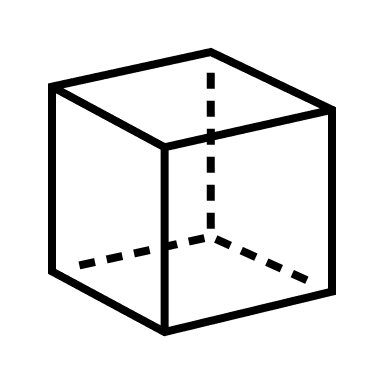 Primary Measure 

Observed values on one or more variables of interest.
Attributes

A set of additional characteristics that further describe it.
Dimensions

A set of uniquely identifying characteristics.
Data Cube
So, What is a DSD?
A DSD is a set of structural metadata associated with a dataset, which includes information about how concepts are associated with the Measures, Dimensions, and Attributes of a data cube, along with information about the representation of data and related descriptive metadata.
20
[Speaker Notes: So now, we know that we need to have a DSD, from where should we start, what are the first steps for creating a DSD?

The first step must be to determine which concepts will serve to identify our dataset, and which one will describe it, then each concept must be represented in a certain format.]
SDMX SDG Concepts
Dimensions (16 concepts)
Attributes (15 concepts)
* Mandatory Attributes
Primary Measure (1)
Note: all dimensions are mandatory
21
[Speaker Notes: So, what are the concepts that pertain to SDG data using SDMX?

The DSD for SDG encompasses 32 concepts, of which 16 are dimensions, 15 are attributes (3 of which are mandatory), and one is a primary measure.
Each concept has a “Concept ID”, a “Concept Name” and a Concept Restriction.

Notice that all dimensions are mandatory, i.e., “must not be empty or missing from your Excel file”.
Also notice that all dimensions are string, except for the time period which follows the “YYYY” format year with four digits.

On the other hand, notice that some attributes are restricted to be a “date” data type, “integer”, “double”, and “string”.

While the primary measure always must double, the default precision in SDMX is 6 decimal digits, but it can go up to 15.]
Data Types used in SDMX
String: A sequence of characters used to represent text.

Ex: “MICS”, LFS, Household Budget Survey

Double: Used to define numeric variables holding numbers with decimal points, which accommodate fractions.

Ex: 10.2 ≠ 10,2

Date Time: The code identifies dates it could be YYYY-MM-DD pattern. If hours, minutes, and seconds are also needed the following pattern is used: YYYY-MM-DDThh:mm:ss.

Ex: 2020-02-22

Integer: non-decimal numbers
Ex: 0, 1, 2, -1,-2, etc.
22
[Speaker Notes: Just quickly, what is a string data type, double data type, date data type and integer data type?]
SDMX Concept Scheme & Concept representations
The Set of concepts that are used to exchange, disseminate or report statistical information (data, metadata), is known as a Concepts Scheme.

Each concept has a different mode of representation, a concept can be :
Drawn from a code list* (for e.g., “country ISO code”), for example, AGE, SEX, URBANISATION, REF_AREA, NATURE, etc.
Coded
Required to adhere to a specific data format (Year = “YYYY”)

	TIME_PERIOD 				2023
	DATA_LAST_UPDATE 			2022-10-01
	BASE_PER				2015
	TIME_COVERAGE			2000-2010

e. 
Required to be contained within a specific range of values ( “numerical values between 0 and 1”).
Q 
OBS_VALUE				2.5
UPPER_BOUND				100
LOWER_BOUD				0
Uncoded
Drawn from a type of values (e.g., “text”, “number”, etc.), for example, SOURCE_DETAIL, COMMENT_OBS, COMMENT_TS, CUST_BREAKDOWN_LB, TIME_DETAIL$, etc.
Free-text
23
[Speaker Notes: So now we learned what are the concepts used in SDMX, for SDGs, but we still don’t know how each one is represented?

Before, we look at the representation of each concepts used for SDGs, let us see what the different possible representations used in SDMX?
Three different representation can be used for a concept, either coded, uncoded, and free-text.

*: A predefined list from which some statistical coded concepts take their values.
$: It can be a date, also a footnote, e.g., "Survey ran from 1 Jul 2021 - 30 Jun 2022"]
Representation of SDG Concepts*
Dimensions
*code lists version pertains to DSD 1.13
SDMX Registry
$ wildcards
Guidelines for the Customization of the Global SDG DSD
24
[Speaker Notes: Let us look first at the representation of the dimensions used in the SDG-DSD.

Notice that dimensions that are drawn from a code list, have the agency name, code list name, as well as its version number.

Before exploring the code lists from the SDMX registry, notice that some code lists are taken from different agencies i.e., FREQ.

Wildcards are useful for adding disaggregation  very useful for adding breakdowns with SERIES or COMPOSITE BREAKDOWN // Please check session 6 on customizing a national DSD – 4th regional SDMX workshop.

Now open the SDMX registry, and let is check a code list.]
Attributes
Primary Measure
25
[Speaker Notes: What are the representations used for attributes / primary measures concepts for SDG data?]
Generic cross-domain codes
These codes are recommended to be used in all code lists as appropriate.
* Source: Guidelines for the creation and Management of SDMX Code Lists
26
[Speaker Notes: Some code lists use generic cross-domain codes, such for example _T, _O.

These cross-domains are very important, especially _L for customizing national DSD.

//Please check session 6 on customizing a national DSD – 4th regional SDMX workshop //the recommendation on writing the codes, for example, with AGE, it is recommended to use LE (Less or Equal), GE (Greater or Equal) instead of LT (Less Than) or GT (Greater Than).]
DSD In a nutshell (1)
DSD
Code lists
Concept Scheme
Reference
Reference
27
[Speaker Notes: So, now in a nutshell, let us summarize what we have learned so far about DSD.]
DSD In a nutshell (2)
The global SDG DSD has 32 concepts, including 16 dimensions, 15 attributes, and the primary measure.
dimensions include 2 “wildcard” (multi-purpose) dimensions, COMPOSITE_BREAKDOWN and CUST_BREAKDOWN, which can be used to support multiple breakdowns.
The multi-purpose dimensions play a key role in the customization of the DSD.
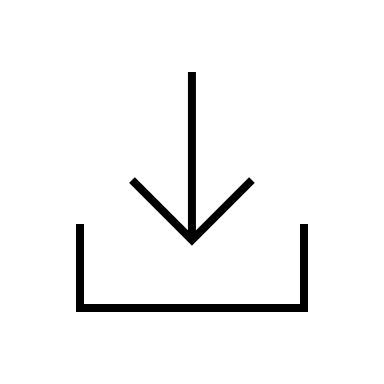 The code lists for SDMX SDG DSD concepts are available in the SDG_DSD_MATRIX.xlsm excel macro file.
28
[Speaker Notes: Continued.]
SDG Validation with SDMX (1)
Validation with DSD
Validation against the DSD verifies that all dimensions and mandatory attributes are in place.
Does not verify relationships between the dimension values. If you have the series “Forest area as a proportion of total land area” with Sex=Female, it will pass the validation.
Ex: 1.2.1 

SERIES=SI_POV_NAHC (Proportion of population living below the national poverty line)

AGE, SEX, URBANISATION, EDUCATION_LEV, DISABILITY_STATUS, OCCUPATON =ALL

COMPOSITE_BREAKDOWN=_T,MS_MIGRANT,MS_NOMIGRANT,MS_EUMIGRANT, or MS_NONEUMIGRANT

PRODUCT, INCOME_WEALTH_QUANTILE, ACTIVITY=_T
29
[Speaker Notes: Recall that among the objectives of SDMX, is to facilitate the validation of SDG data. 

How can we use SDMX to validate the data?

Can we use the DSD, or there are other artifacts?

Given the allowed dimensions for indicator 1.2.1, please find what are the mistakes in the table below?]
SDG Validation with SDMX (2)
SDMX Dataflows (DF)
Dataflow defines a “view” on a Data Structure Definition (DSD).

It is a structure that can help describe, categorize, and constrain datasets.
 
Each data flow is linked to one DSD.

Each DSD may have one or more dataflows linked to it.

In its simplest form defines any data valid according to a DSD.
30
[Speaker Notes: By now, we know that the DSD is not useful to validate the relationship among dimensions, thus, how can we resolve that issue?

Another artifact is created,  i.e., the dataflow, so what is a dataflow?]
SDG Validation with SDMX (2)
Types of SDMX SDG Global Dataflows (DF)
DF_SDG_GLC – Country Global Dataflow. This data is used by countries to report data to UNSD and ESCWA, as well as to disseminate national data in compliance with the SDG Global DSD.
DF_SDG_GLH – Harmonized Global Dataflow. This data flow is used by the Custodian Agencies to report SDG indicators that are part of the global dataset, regardless of how the data was obtained.
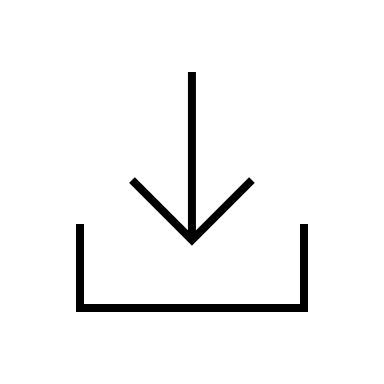 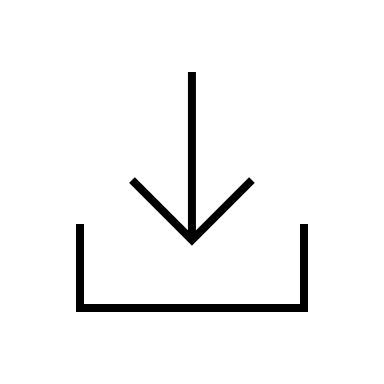 Can be downloaded from the SDMX registry
		DF_SDG_GLH
Can be downloaded from the SDMX registry
		DF_SDG_GLC
31
[Speaker Notes: There are two types of dataflows used for SDGs, one is used for global reporting, while the other is used for country reporting.]
SDG Validation with SDMX (3)
SDMX Content Constraints (CN)
Content constraints define restrictions on code lists or series, it can be used to define which combinations of codes are allowed:
 
For example, SERIES= “ Proportion of Women in National Parliament “   SEX must be “FEMALE”.

For example –code list REPORTING_TYPE, data reported by countries to UNSD and ESCWA  REPORTING_TYPE must be “N”.

While data reported by custodian agencies to UNSD  REPORTING_TYPE must be  “G”.


Are often attached to the Dataflow but can also be attached to DSD, but wherever content constraints are attached, code lists that they restrict are defined in the underlying DSD.
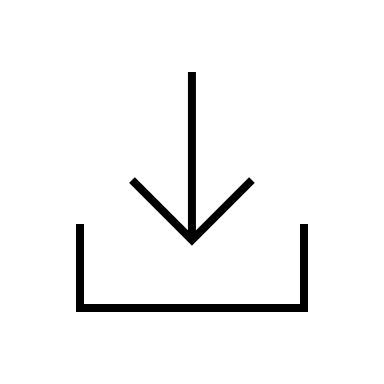 The content constraint can be downloaded from the IAEG-SDGs SDMX working group

 SDG Series Content Constraints Matrix.csv.
32
[Speaker Notes: So, are there any other artifacts that are used for data validation with SDMX?]
SDG Validation with SDMX (3)
Types of SDMX SDG Content Constraints (CN)

Cube Region: Define allowed (or disallowed) codes from DSD code lists.
e.g., for the Country Global SDG Dataflow, the only valid value for dimension REPORTING_TYPE is N (“National”).
Series: Define allowed (or disallowed) combinations of codes from DSD code lists.

SERIES=SH_STA_STNT (Proportion of children moderately or severely stunted)
AGE=Y0T4 (Under five years old)
COMPOSITE_BREAKDOWN=_T,MS_MIGRANT,MS_NOMIGRANT,MS_EUMIGRANT, or MS_NONEUMIGRANT
PRODUCT=_T
ACTIVITY=_T

The content constraint is often attached to a dataflow.
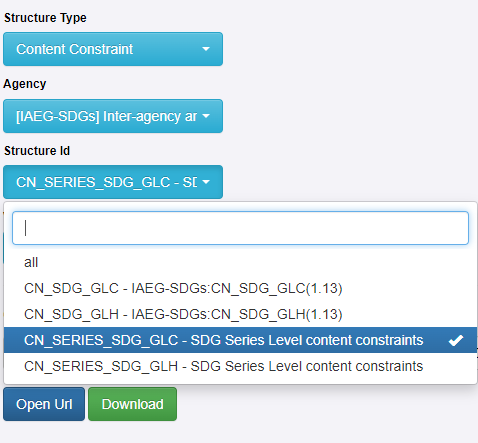 33
[Speaker Notes: There are two types of content constraints used for SDGs, cube region and cube series.]
Validation of SDG datasets In a nutshell
Validation against the DSD verifies that all dimensions and mandatory attributes are in place.
Does not verify relationships between the dimension values.

Validation against a data flow, in addition, verifies relationships among dimension values.
Will flag invalid combinations such as the above, gender indicators with Sex=Male, and similar coding errors.
Helps validate the dataset before submitting it to the SDG Lab, which will reject invalid datasets.

Countries should always validate against dataflow DF_SDG_GLC  for the data used by countries to report data to UNSD and ESCWA, as well as to disseminate national data in compliance with the SDG Global DSD.
34
Part II: Using SDMX Converter with Excel – what you should know
35
[Speaker Notes: By now, you should be familiar with key SDMX SDG-related artifacts, how you can now exchange your data?

What is the SDMX tool?

i.e., SDMX Converter 

The input used for the SDMX converter can be an XML file (specific structures) can be a CSV Excel file, or an Excel file.

However, the most widely used input is Excel files, so let us now have a wholistic review the structure of the Excel.]
Using SDMX Converter with Excel
Data and mappings can be placed into the same spreadsheet
Mappings can also be supplied from an external file

 Worksheet named Parameters contains mappings
Shows how cells, rows, and columns map to the DSD dimensions and attributes

 Multiple parameter sheets can be used if worksheets have different mappings.

In that case, a worksheet named Parameter_mapping must show which parameter worksheets apply to which data worksheets
Parameter worksheet names must start with Parameter
Additional information can be added to facilitate data entry
e.g., code lists for validation and display of descriptions

Transcoding worksheet names must start with Trans

Worksheet names starting with VAL are ignored
Can be used to store code lists or other ancillary information
36
[Speaker Notes: So, what are the main sheets that can be used in the Excel file?

1- Data

2- Parameter

3- Parameter_mapping (optional)  two columns: Data sheet & Parameter sheet

4- Transcoding

5- Val]
the Data worksheet: Data presentation types (wide “cross-tab” and long “time series”)
Long “time series” format
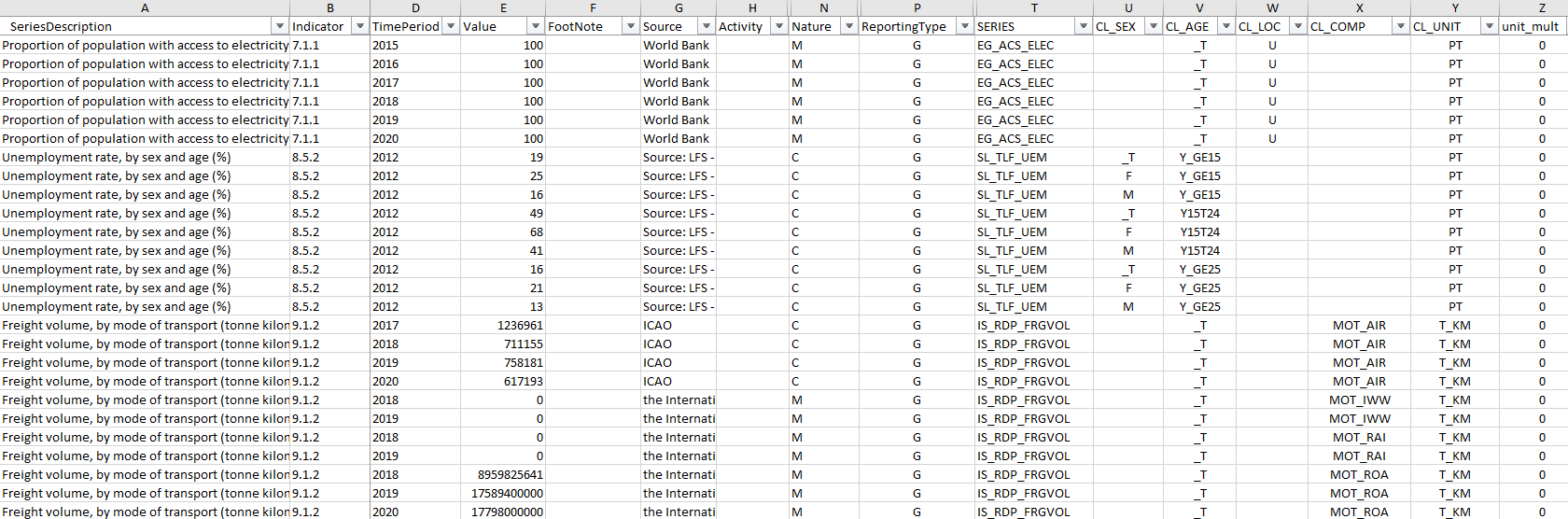 37
[Speaker Notes: Here is an example of a structure for sheet “data”, it could be built differently, also the position of the concepts can be altered based on user preference, however, any changes in the position of any concept, must be reflected on sheet parameter, and this is what we will look at in the next slides.]
Excel Mappings: the Parameters worksheet
Cell where
data starts
Mapping type
Concept
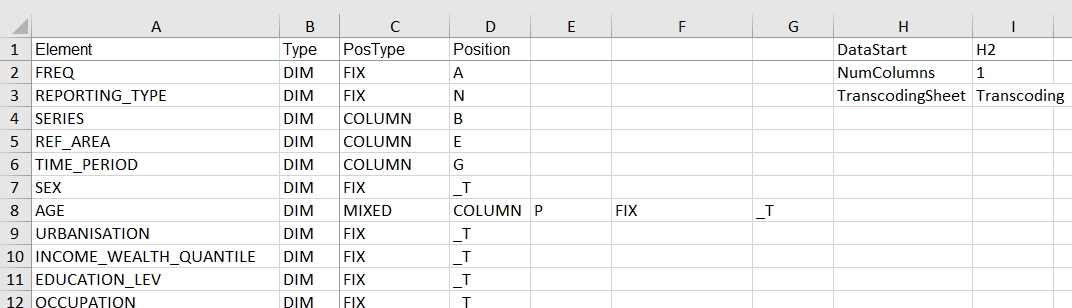 Number of
obs. columns
Position or value
Concept
Role
38
[Speaker Notes: Let us review the notions used in sheet parameter and their role.]
Mapping and Position Types
SDMX supports the following position types:


COLUMN:  When a value for the entire dataset is provided in the cell provided in the column Position.

ROW: Values for the concept are stored in the row specified in column Position.

FIX: Fixed value for the entire dataset is stored in the column Position and does not appear in the data spreadsheet.

SKIP: The concept value is not mapped, it can only be used with optional attributes*, and it can’t be used for dimensions or mandatory attributes.

MIXED: Allows to use of two types of mapping interchangeably, reducing the burden of transcoding for all datasets.

CELL: The value for the entire worksheet is specified in the cell provided in the column Position.

OBS_LEVEL: Can be used in to specify attributes attached at the observation level relative to the cell containing the observation.
39
[Speaker Notes: What are the positions types supported in SDMX?]
Additional Parameters
SDMX supports the following parameters - can be defined to the left of the Elements or at the end of the file-:


DataStart: This parameter is mandatory; it indicates the position where the actual data starts.

NumColumns: This parameter is mandatory; it indicates the number of columns containing data.

MaxEmptyRows: This parameter is optional; it indicates the maximum row allowed to be empty before finishing reading data, must be provided.

MaxEmptyColumns: This parameter is optional; it indicates the maximum number of empty cells allowed in the current row before starting to read the next row. If not present the default is 1000.

DefaultValue: This parameter is optional; if present and all the mandatory dimensions can be resolved when parsing the empty observation cell, the Converter will create an observation with the observation value equal to the value specified in the DefaultValue parameter (this could be either a 0, a " " or a "NaN" for example

RoundingPrecision: This parameter is optional; the parameter value should be an integer between 0 and 15. If it is 0 the numbers will be rounded without decimals.
40
[Speaker Notes: In Parameter sheet, mandatory parameters must be presented.]
Mapping with Long format
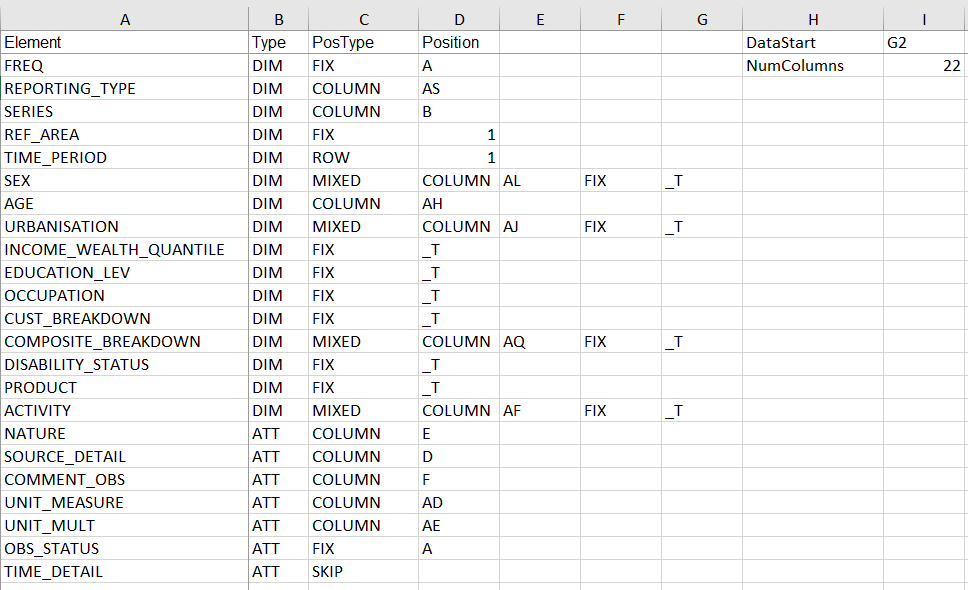 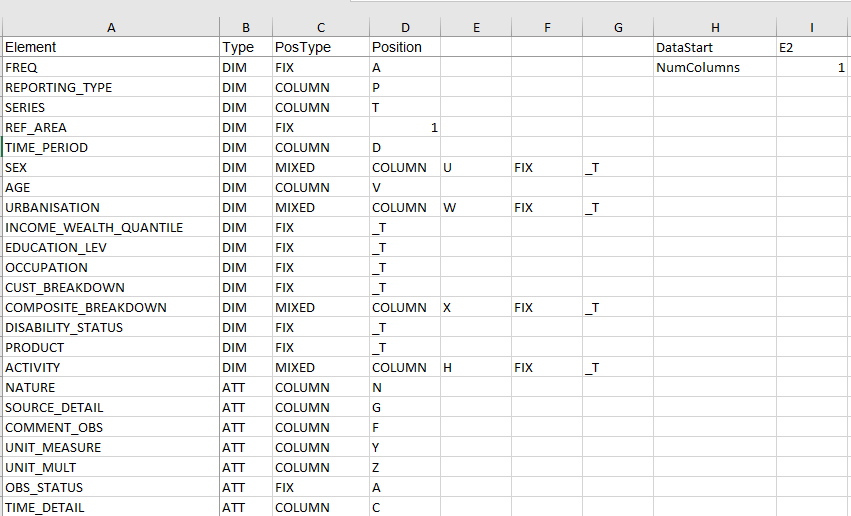 Mapping with Wide format
41
[Speaker Notes: Examples of different mappings, mainly in time-period.]
Transcoding
Transcoding refers to code mapping when internal codes are different from DSD codes.




For conversion to work, internal codes need to be replaced with DSD codes.
Transcoding can also be stored in external files. This is very useful when multiple sheets need to be mapped and reused.
The use of a single code for no breakdown (e.g., for Total and Not Applicable) simplifies the mappings.
Inconsistent mappings and transcoding lead to duplications and other anomalies.
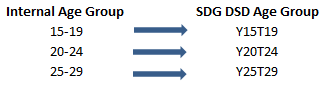 42
[Speaker Notes: So, now, sheet transcoding, what is the objective of it?]
Part III: most common mistakes encountered
43
[Speaker Notes: The list here is not exhaustive, and does not cover all possible errors, but rather covers the most recurrent and encountered by countries.]
Error
1- Data Entry Mistakes, such as
Semantic Error:
Primary Measure 'OBS_VALUE' is reporting value ‘10,2'
Enter string characters in the observation value 
Ex: 10,2
Enter additional –unnecessary space(s).
Ex1:Y0T4.
Ex2:.PWD
Ex3:.COLUMN
Key Series is not allowed:
Use of invalid representation

Ex3:ExcelPostionType.COLUMN
Illegal specification in dimension REPORTING_TYPE, i.e., the result of using the wrong data flow for validation.
Enter the wrong REPORTING_TYPE or NATURE.
Ex: G instead of N for National Data
Copy and Paste mistakes, such as forgetting to change the year, or age, sex, etc.
Duplicate observation
44
[Speaker Notes: Bullet 3  (recall validation with SDMX - Cube Region)]
Error
2- Incorrect or missing information.
a) Missing information in Mandatory concepts in sheet “Data”
Ex: Forget to add the SERIES.
Not allowed specification
b) Missing or incorrect mapping of mandatory concepts in sheet “Parameters”

Ex2: mapping AGE to a wrong Column
(i.e., wrong position type)
Illegal specification in dimension
c) Use SKIP for mandatory concepts
45
Error
Key Series is not allowed:
Use of invalid representation
3-use of non-standard codes / retires SERIES.
4-use of incorrect UNIT_MEASURE & UNIT_MULT
What is the error?
SDMX 2.1 does not validate attributes.
46
[Speaker Notes: Ask participants what is the error for bullet 4]
Coding Nature & Reporting Type
Do the coding for the following scenarios:
S1- You have in the dataset data retrieved from the global database with nature “Country Adjusted”, what would you expect in the attribute NATURE, and the dimension REPORTING_TYPE?


S2- You have in the National data retrieved from the MICS report, how would you code the attribute NATURE, and the dimension REPORTING_TYPE?


For the two scenarios above, you are using the dataflow to convert the data, which dataflow you should use for each scenario?
47
Coding Nature & Reporting Type – solution
Do the coding for the following scenarios:
S1- You have in the dataset data retrieved from the global database with nature “Country Adjusted”, what would you expect in the attribute NATURE, and the  REPORTING_TYPE?

Answer: REPORTING_TYPE: G  || NATURE: CA


S2- You have in the National data retrieved from the MICS report, how would you code the attribute NATURE, and the  REPORTING_TYPE?

Answer: REPORTING_TYPE: N  || NATURE: C

For the two scenarios above, you are using the dataflow to convert the data, which dataflow you should use for each scenario?

Answer: S1-DF_SDG_GLH || S2- DF_SDG_GLC
48
Coding Unit Measure & Unit Multiplier
49
Coding Unit Measure & Unit Multiplier – solution
50
Exercise (1)
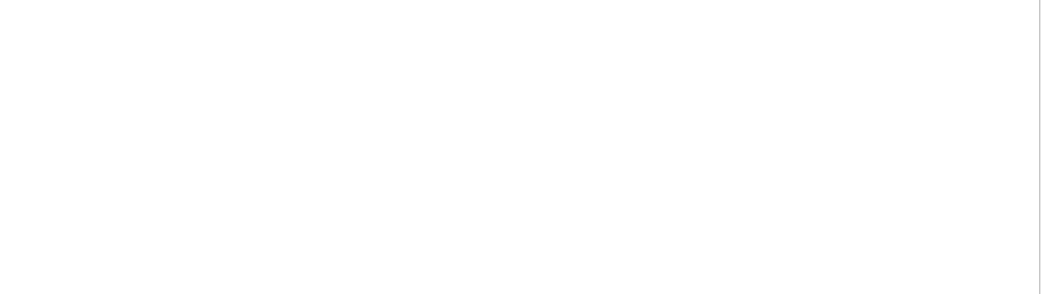 51
Exercise (1) - solution
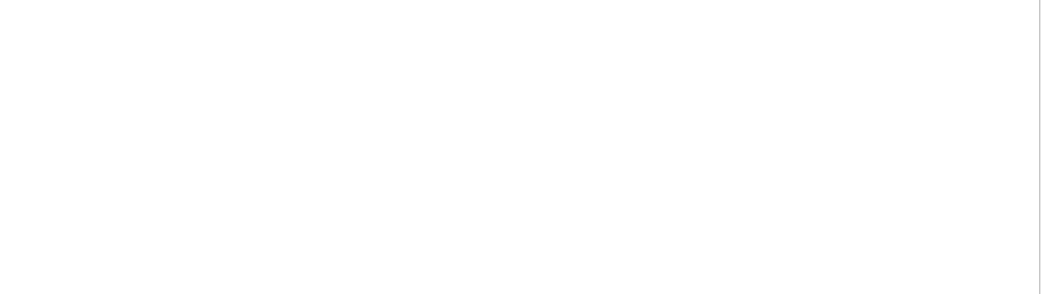 52
Exercise (2)
Validation scenarios
Among the scenarios in the table below –using SDMX 2.1- indicate if the observation will pass with:

A. DSD   	B. Dataflow (specify country or harmonized)		C. Both (DSD and dataflow)		D. None
53
Exercise (2) - solution
54
Homework
55
Homework- solution
56
Dos & Don’ts
Map internal code lists to DSD code lists.
Preferably store transcoded codes in external files.
Familiarity with the SDG DSD code lists.
Familiarity with SDG Content Constraint.
Use a Standard Excel template.
For attributes; avoid adding unnecessary columns, if they can be mapped using FIX as the type of the position.
It is recommended to use MIXED as the position type for dimensions.
For data with non-standard codes, move to sheet “VAL”
Check if the attribute UNIT_MULT is specified correctly.
Validate against dataflow DF_SDG_GLC  REPORTING_TYPE= N.
Adding the date of the last update when you updated your datasets.
Review SDMX converter error messages and correct them, until you get no error.
Review your coding and transcoding, even if the converter doesn’t report any error.
Practice, Practice, and Practice!
57
[Speaker Notes: Note: give an example on the review of coding and transcoding example Egypt (HW)]
Useful Links
58
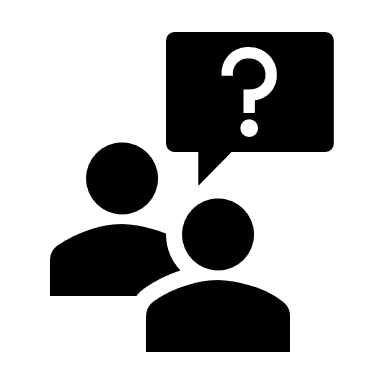 Questions
59
Thank you
60